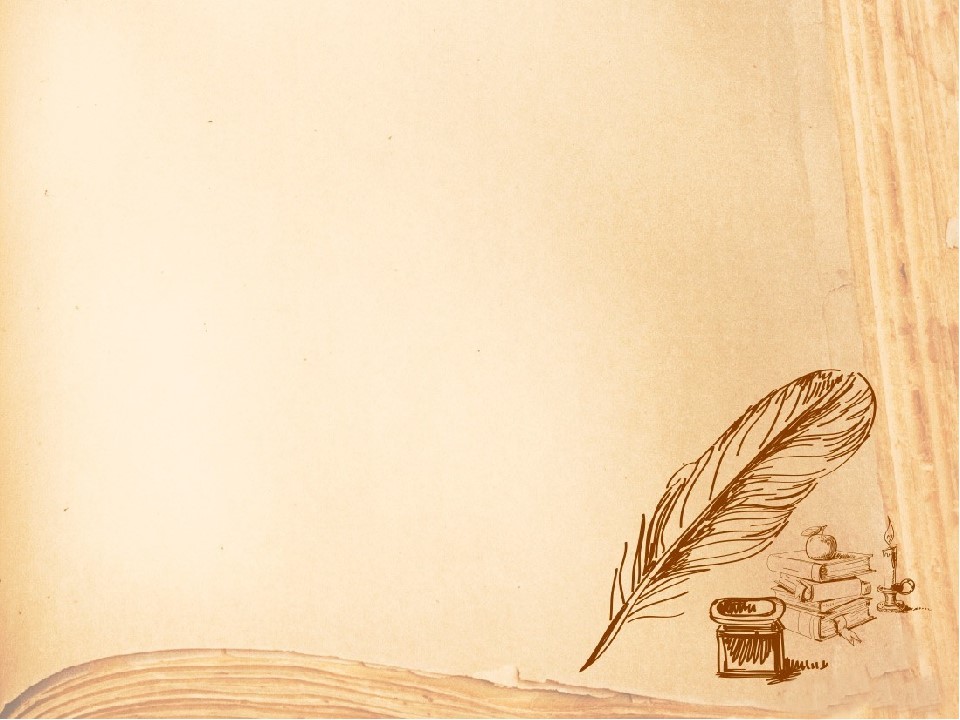 МКУК 
«Нижнеилимская  центральная межпоселенческая библиотека имени А.Н.Радищева»
Переписка как элемент краеведческой работы
Переписка почтовая
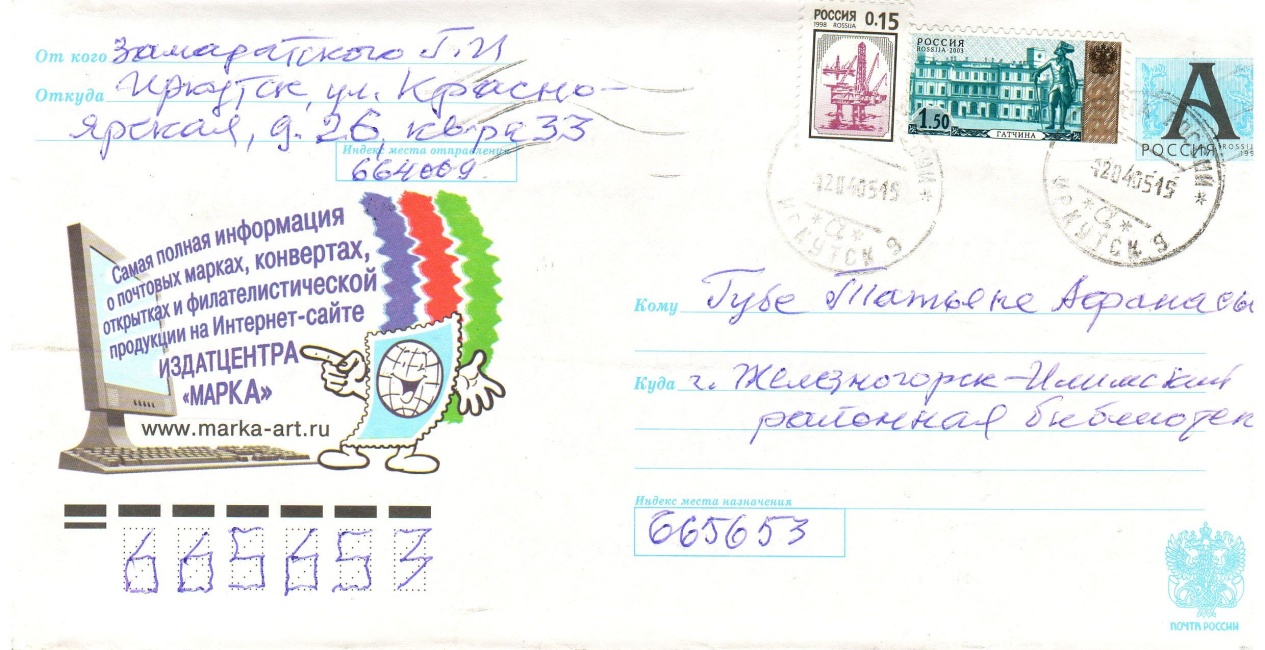 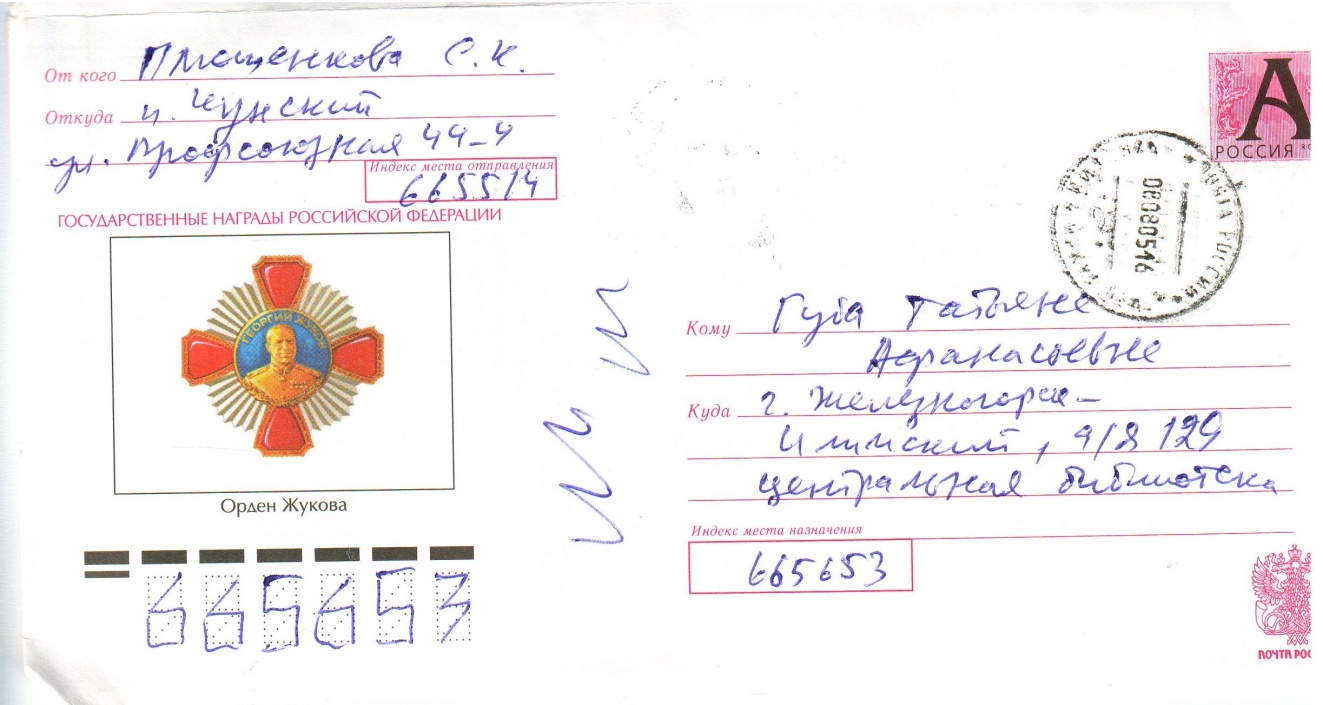 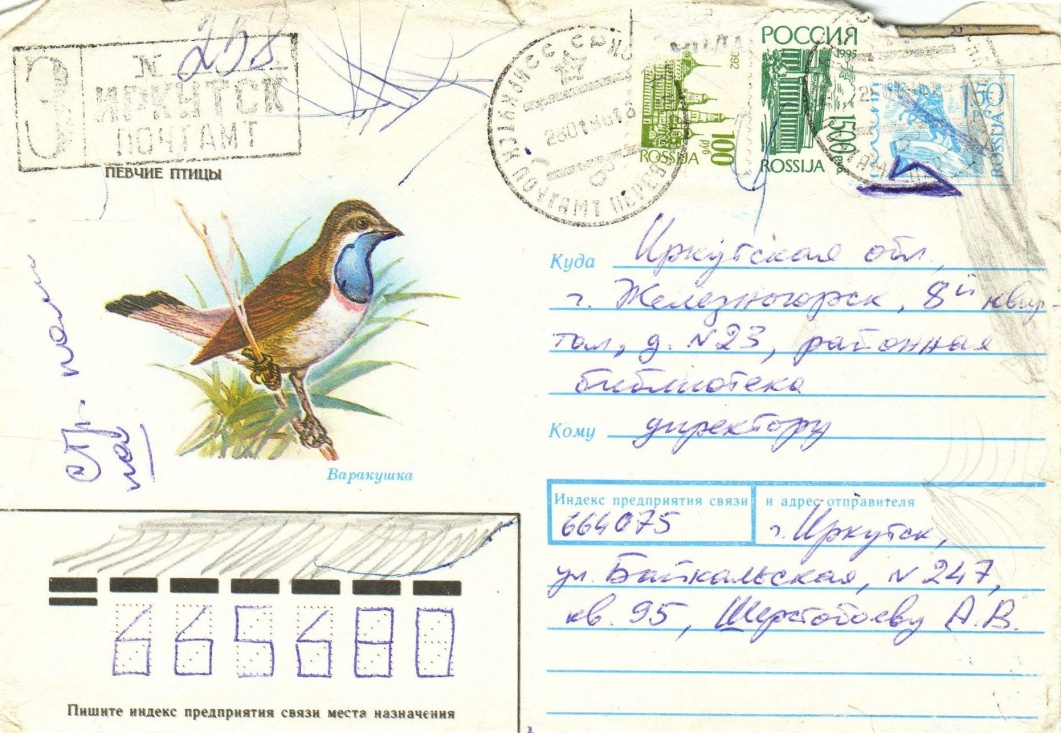 Преимущества почтовой переписки
Имидж бумажного письма
	Правовой статус бумажного письма
Письмо из Иркутска от сына Шерстобоева Вадима Николаевича (1900-1963) - автора  труда «Илимская пашня»
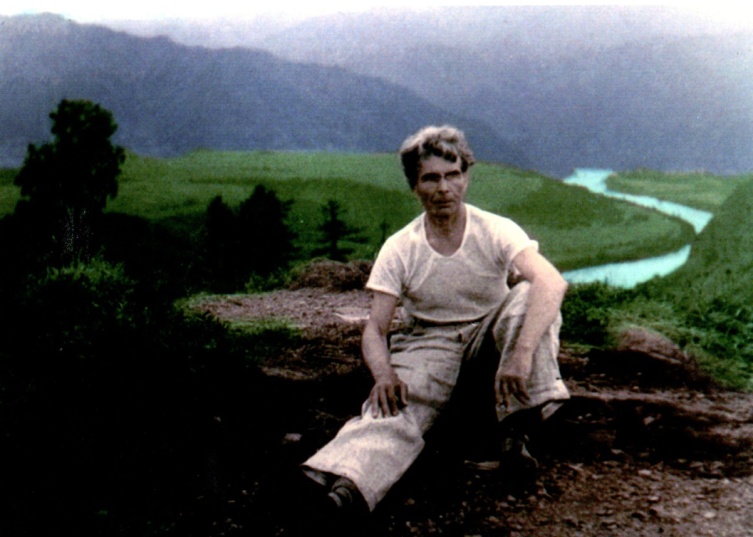 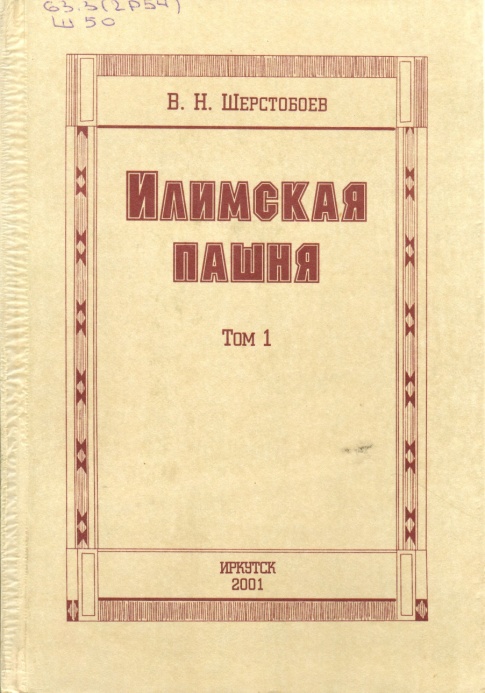 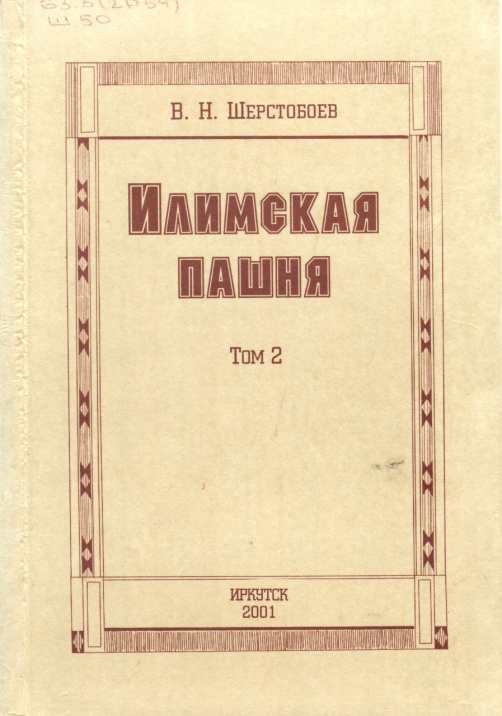 Письмо от брата детского поэта Черных Юрия Егоровича (1936-1994)
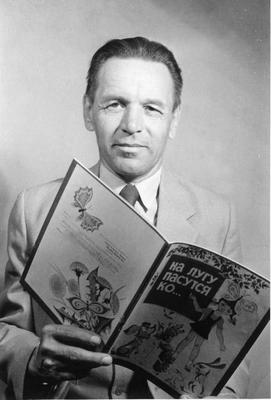 Письмо из Иркутска от Замаратского Георгия Иннокентьевича (1928-2010) - писателя, поэта, художника Приилимья
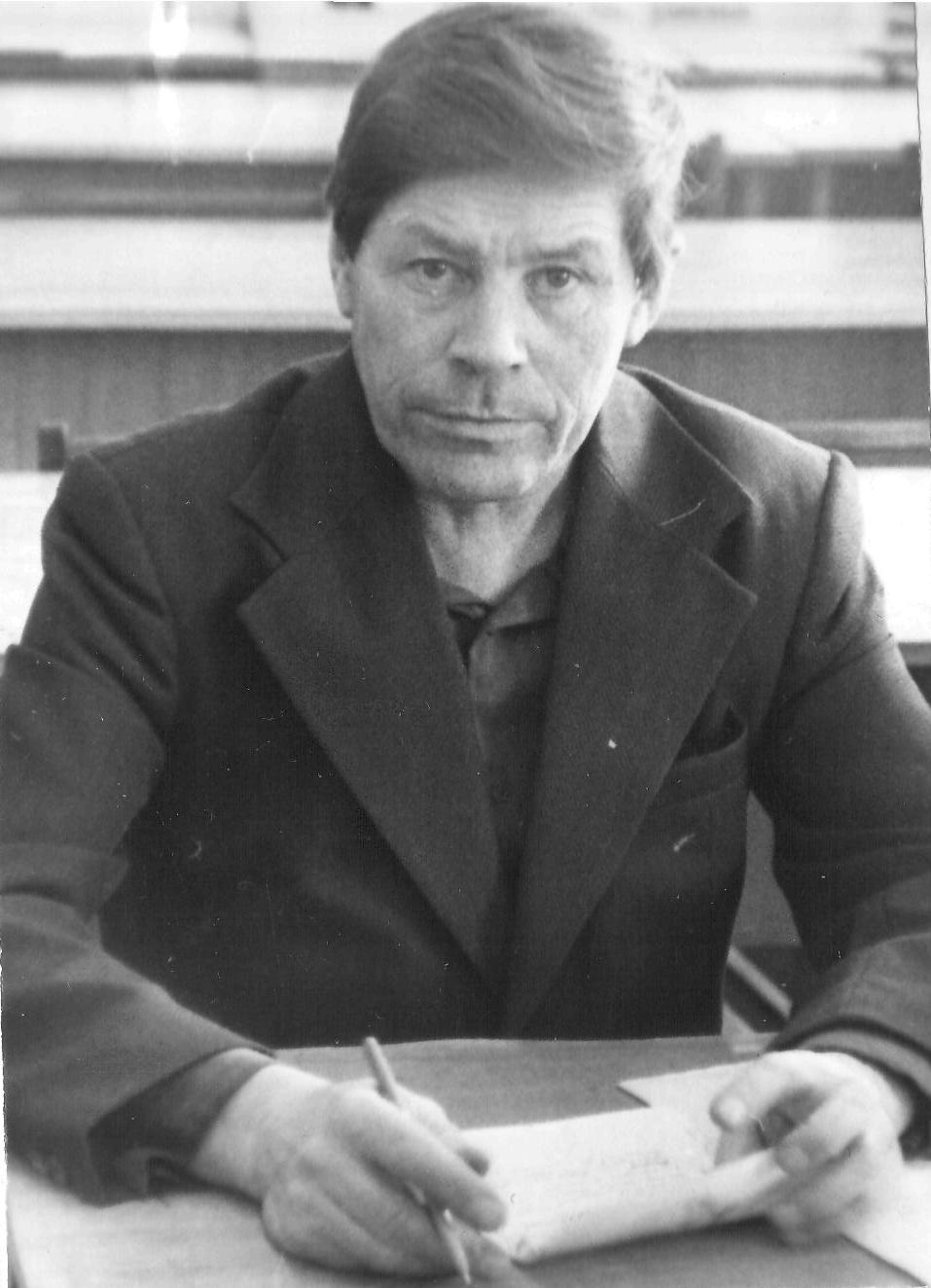 Письмо из Барнаула от журналиста Слободчикова Валерия Александровича (1948-2012)
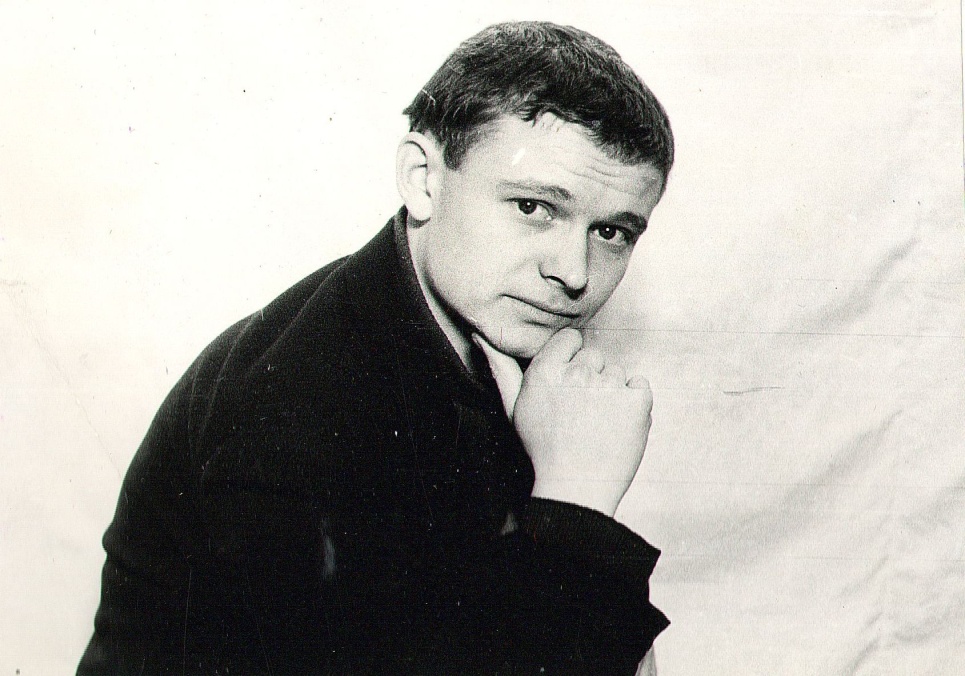 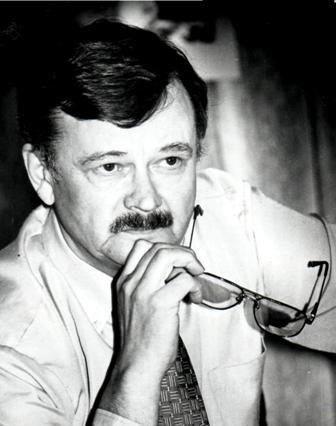 Письмо из Петербурга от книжника-коллекционера Петрицкого Владимира Александровича(1933-2015)
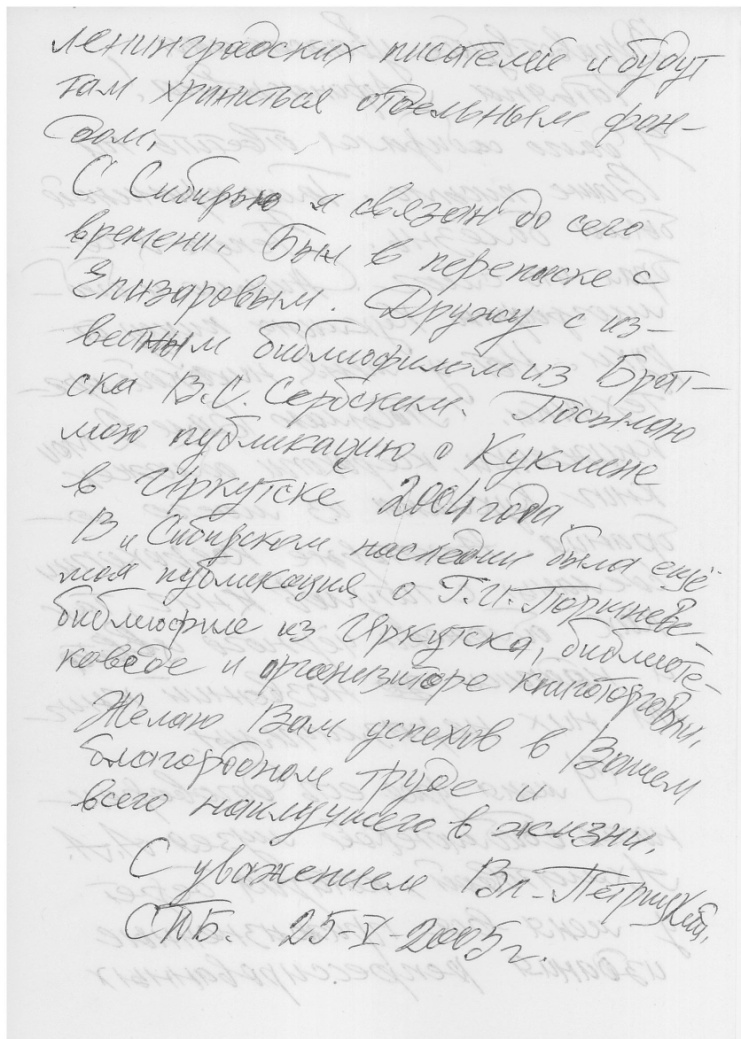 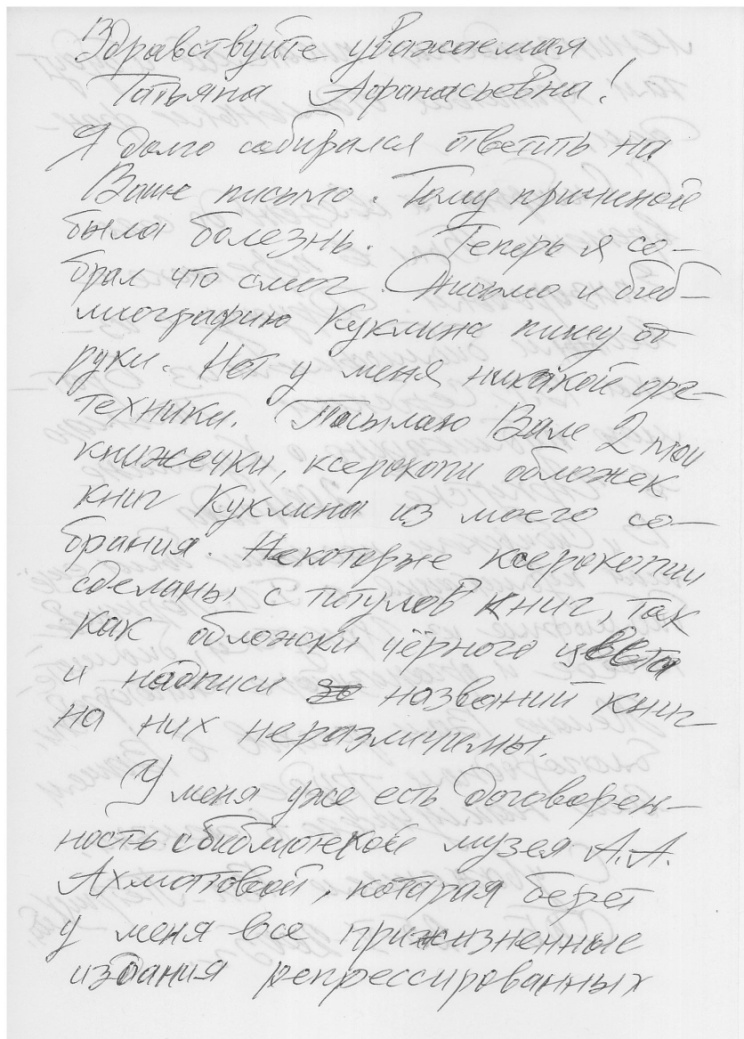 Куклин Георгий Осипович(1903-1939)
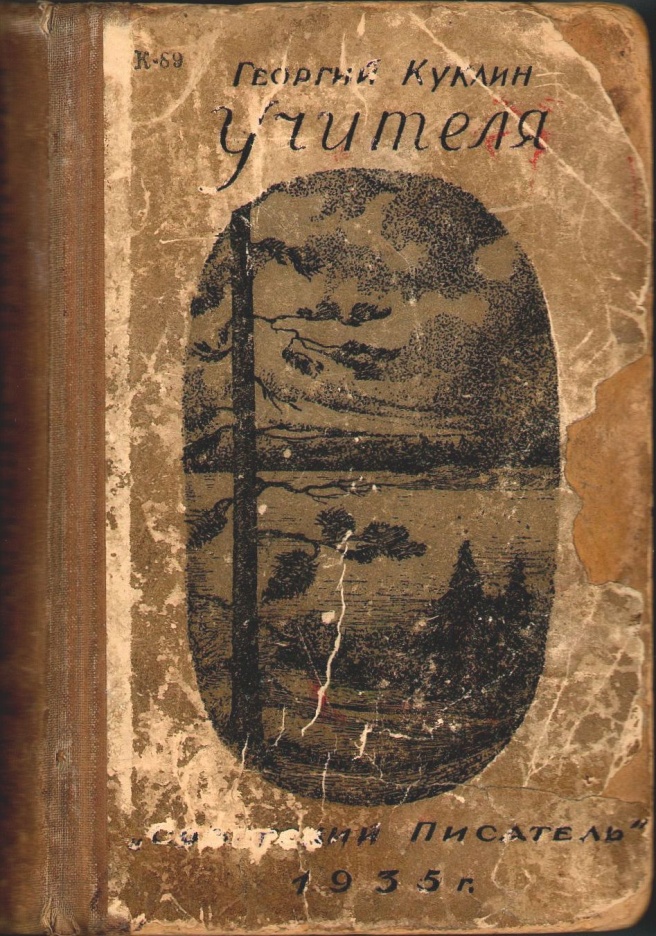 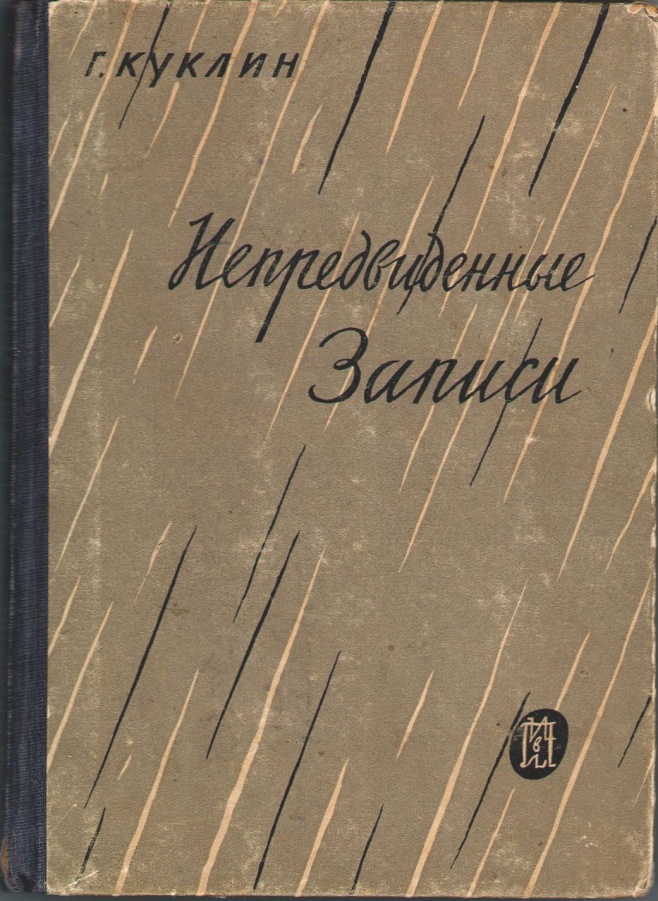 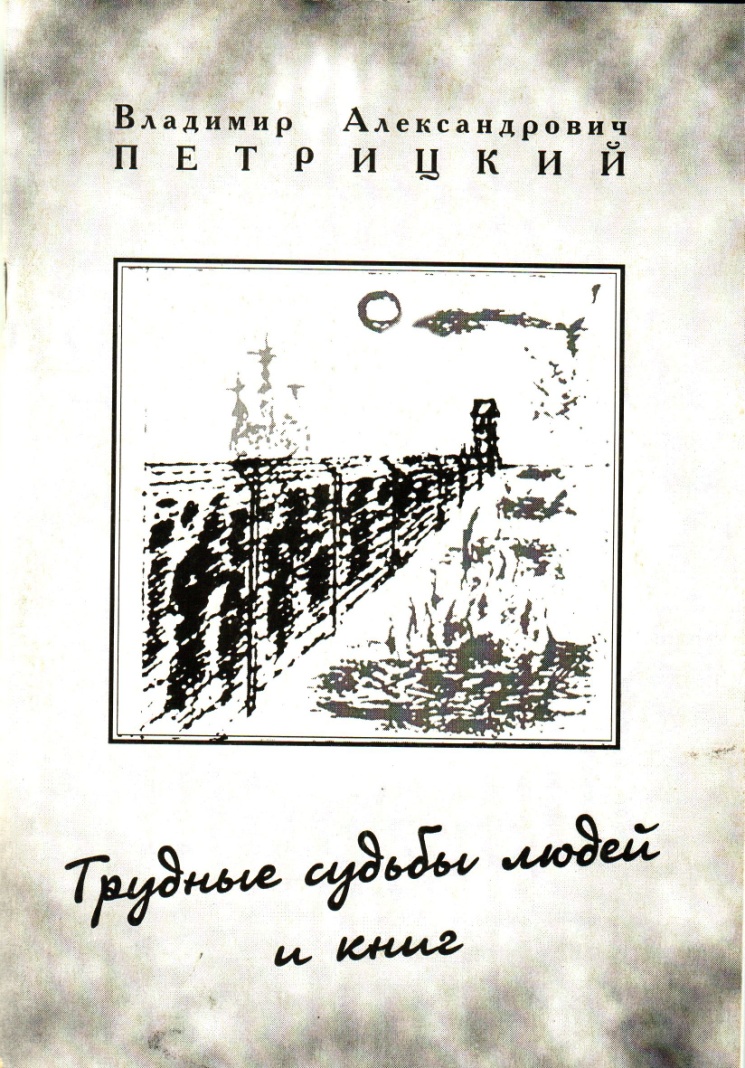 Опись фонда Г.О.Куклина
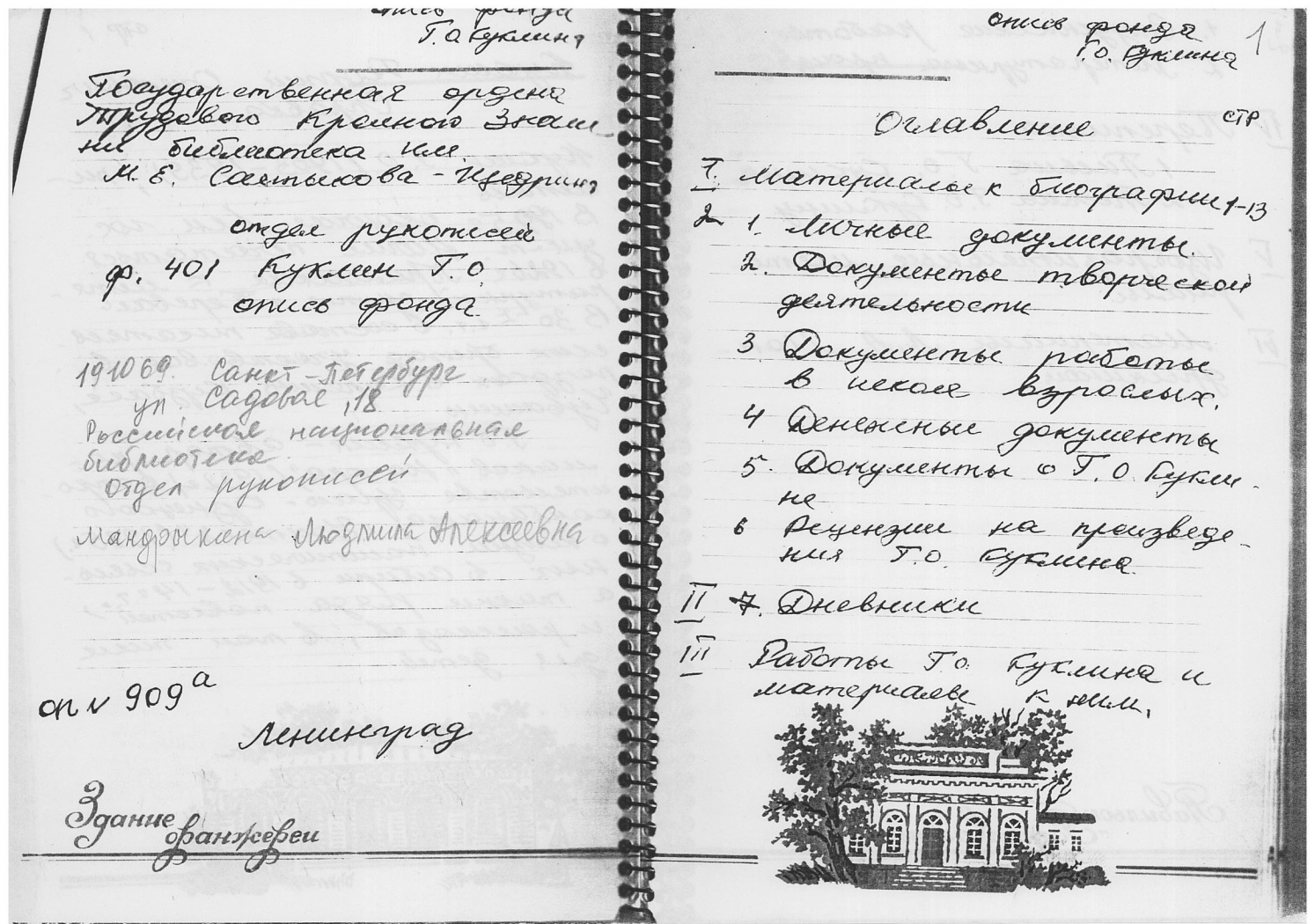 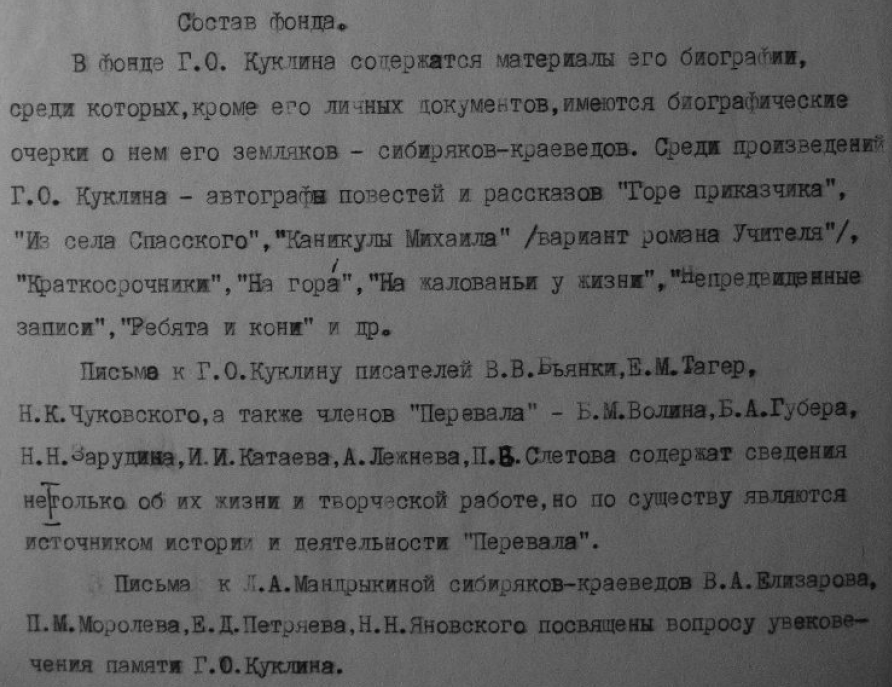 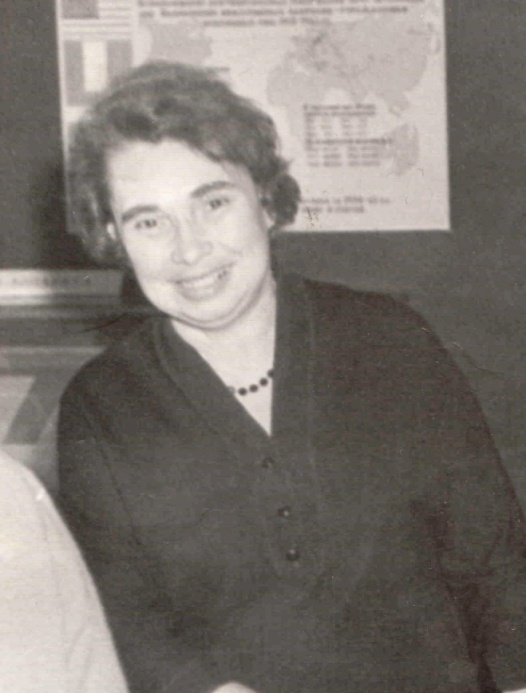 Переписка по электронной почте
Преимущества:
доступность   
скорость
простота 
экономичность 
возможность оперативной работы с текстом 
возможность передачи других файлов вместе с письмом
С чего начинается общение?
Выход на сайт; 
нахождение необходимой информации, 
контактов; 
письма-запросы  на электронный адрес библиотеки
Письмо из Томска от сына Анисимова Георгия Ефимовича (1920 -2010)
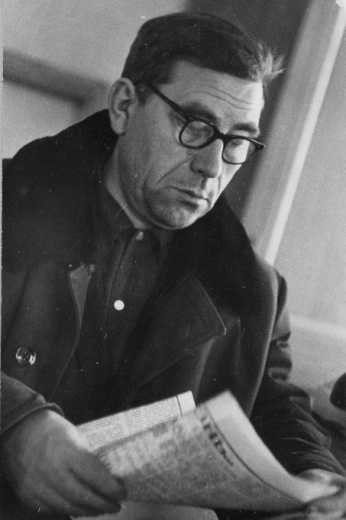 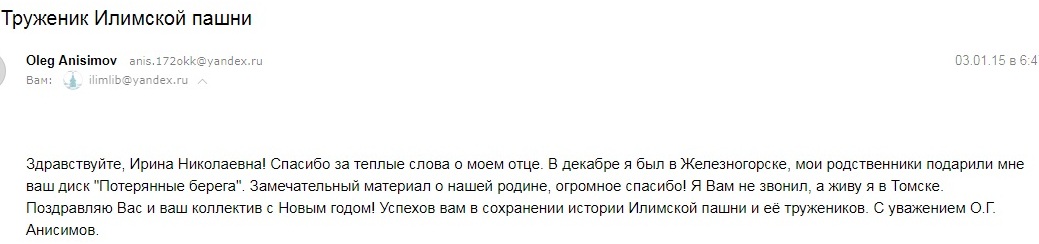 Письмо из Воронежа от Косыгина Кирилла
Здравствуйте! 
       Меня зовут Кирилл Косыгин, родом я из Железногорска-Илимского, сейчас живу в Воронеже. Я потомок илимских Перфильевых и Косыгиных. Мои Перфильевы проживали в деревне Зыряновой. 
       Прапрапрадед Константин Перфильев построил в Зыряновой первую школу, его сын был в той школе первым учителем и учил Янгеля…
       У меня есть рукописи - воспоминания Замаратских. 
       Павел Евгеньевич Замаратский (тот, что впоследствии  управлял Киренским и Иркутским аэропортами) был мужем сестры моей прабабушки. Его автобиография хранится у меня, там много материала по истории Илимской земли…
Воспоминания Замаратского Павла Евгеньевича (1893-1970 )
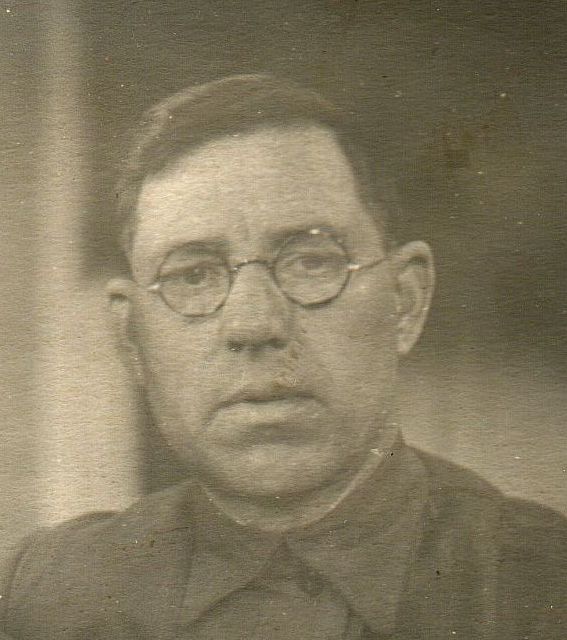 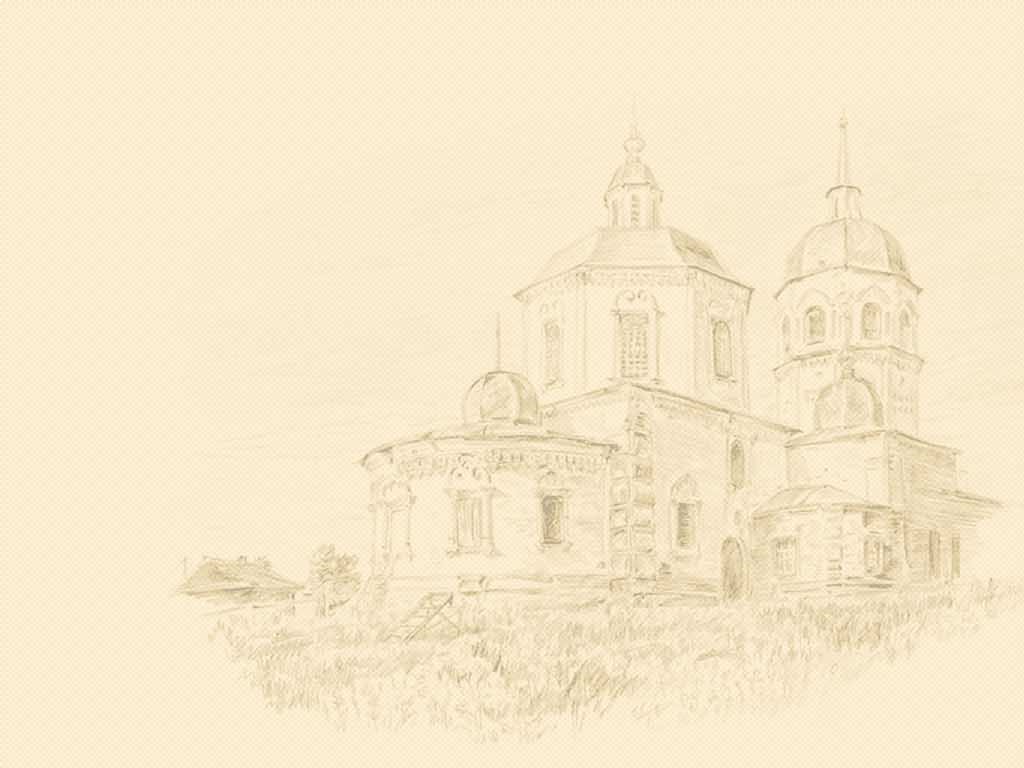 Священник Беляевский Евграф Алексеевич
Дети священника Беляевского Е.А.
Из статьи Куклина Василия Петровича
1932 год. Агитбригада
М. В. Ревенко и Александр Евграфович Беляевский ( 1895 – 1970 )- главный режиссер Брянского областного драматического театра. Заслуженный деятель искусств РСФСР (7.08.1958). Рабочий  момент спектакля  «Отелло»
Сыновья Замаратского Павла Евгеньевича
Замаратский Геннадий Павлович
(1928-2018)
Замаратский Вениамин Павлович
(1923 – 2018)
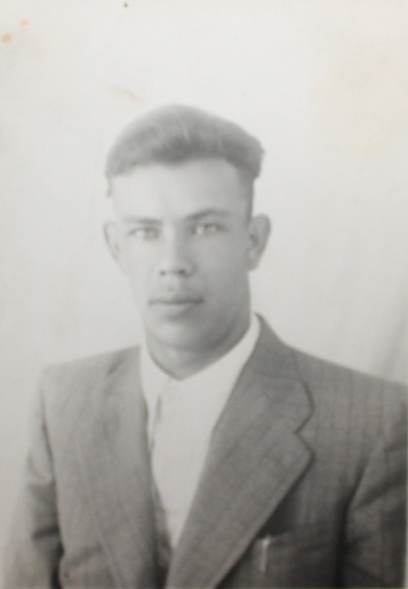 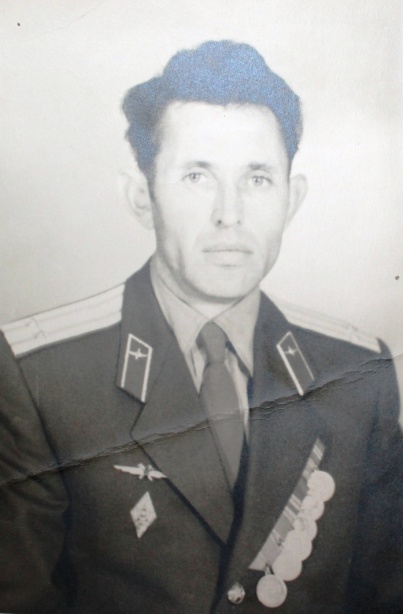 Новая книга
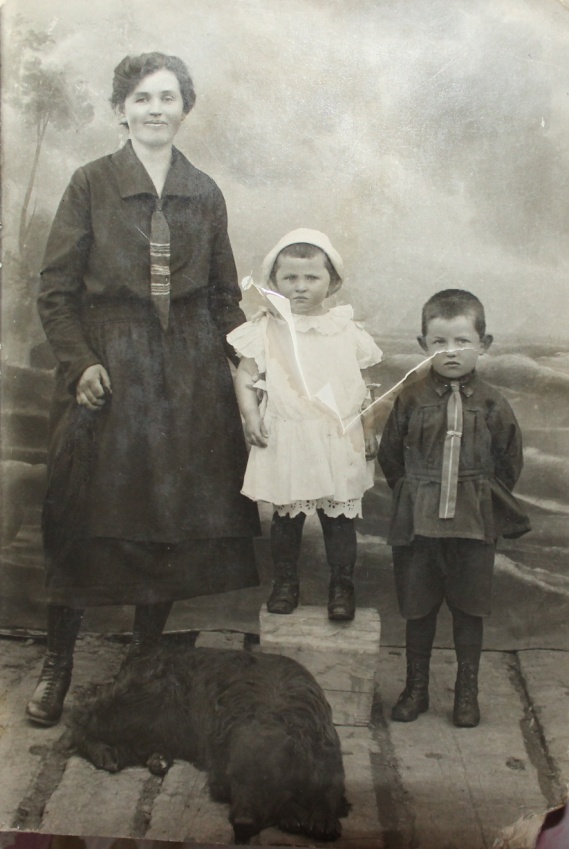 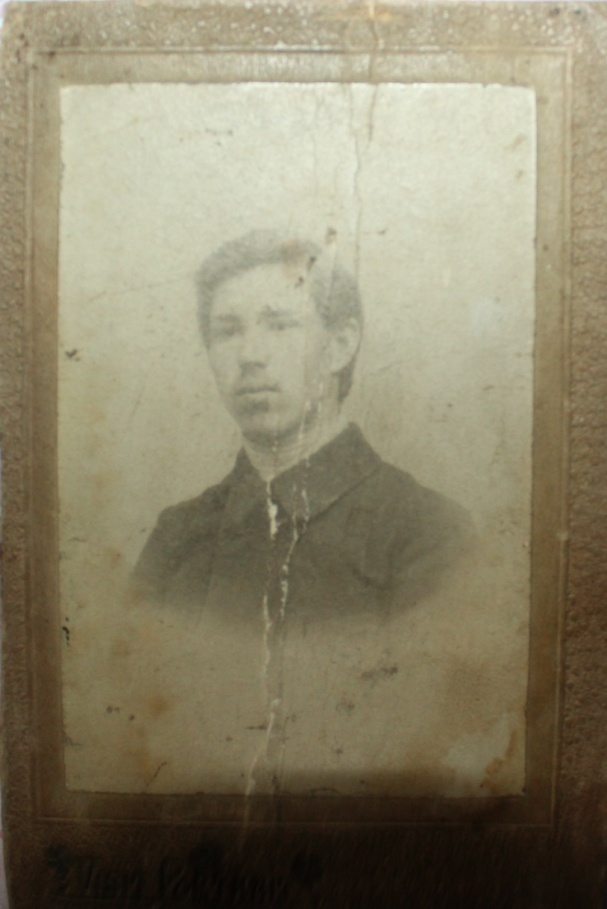 Письмо из Воронежа от Косыгина Кирилла
Письмо из Уфы от праправнучки Зверева Даниила Евдокимовича
Зверев Даниил Евдокимович (1894 – 1941), участник 1-й мировой войны и Гражданской войны в Сибири, командир сибирских партизан, командующий Восточно-Сибирской советской армией
Зверев Д.Е.
Зверев Даниил Евдокимович 
(слева) с братом и сестрой (из семейного архива)
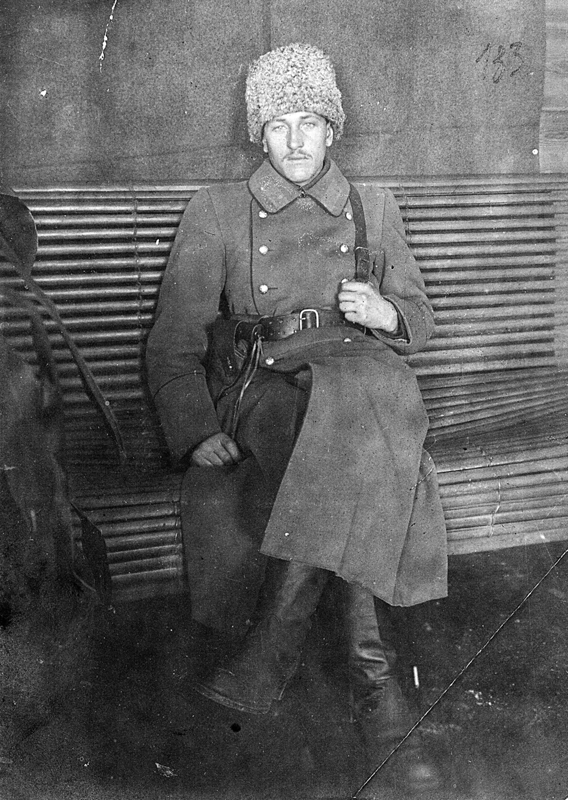 Письмо из Москвы от правнука ссыльного Самсонова Михаила Борисовича
Село Нижнеилимск. В ожидании почты
Ссыльный большевик Дудченко Максим Дмитриевич,был расстрелян в 1919 году
Книга М.Б.Самсонова «Коммуны ссыльных»
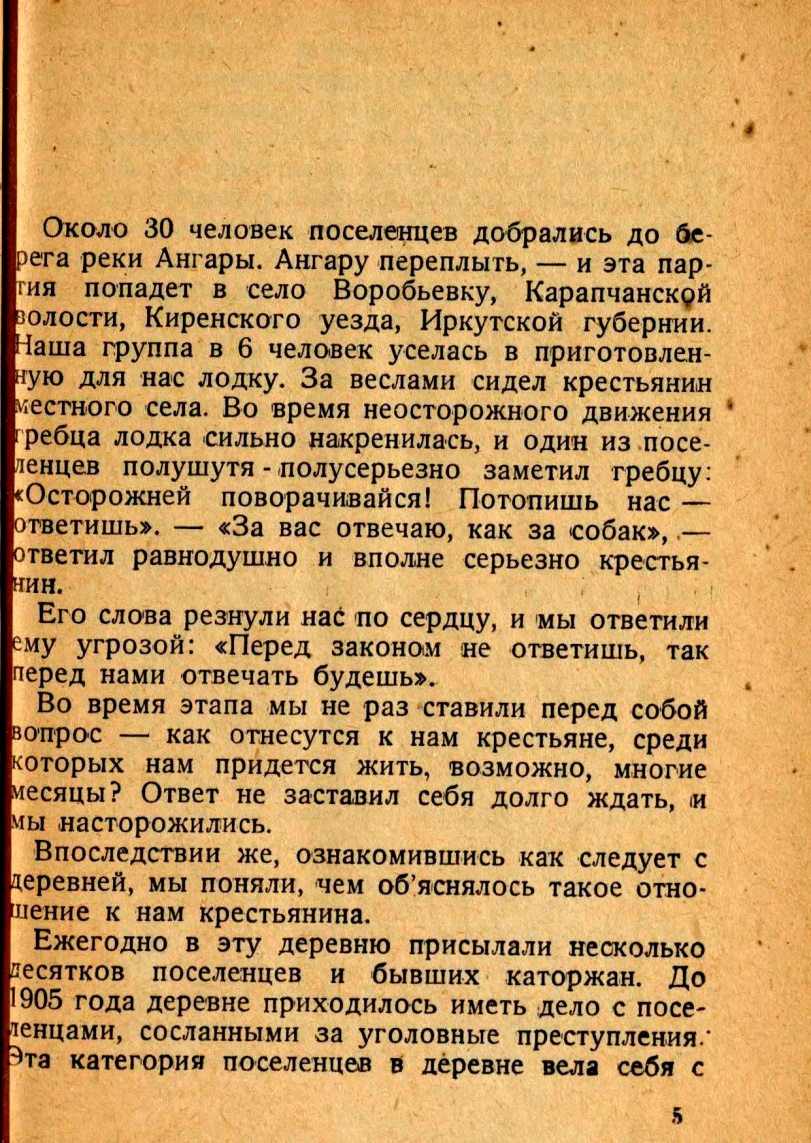 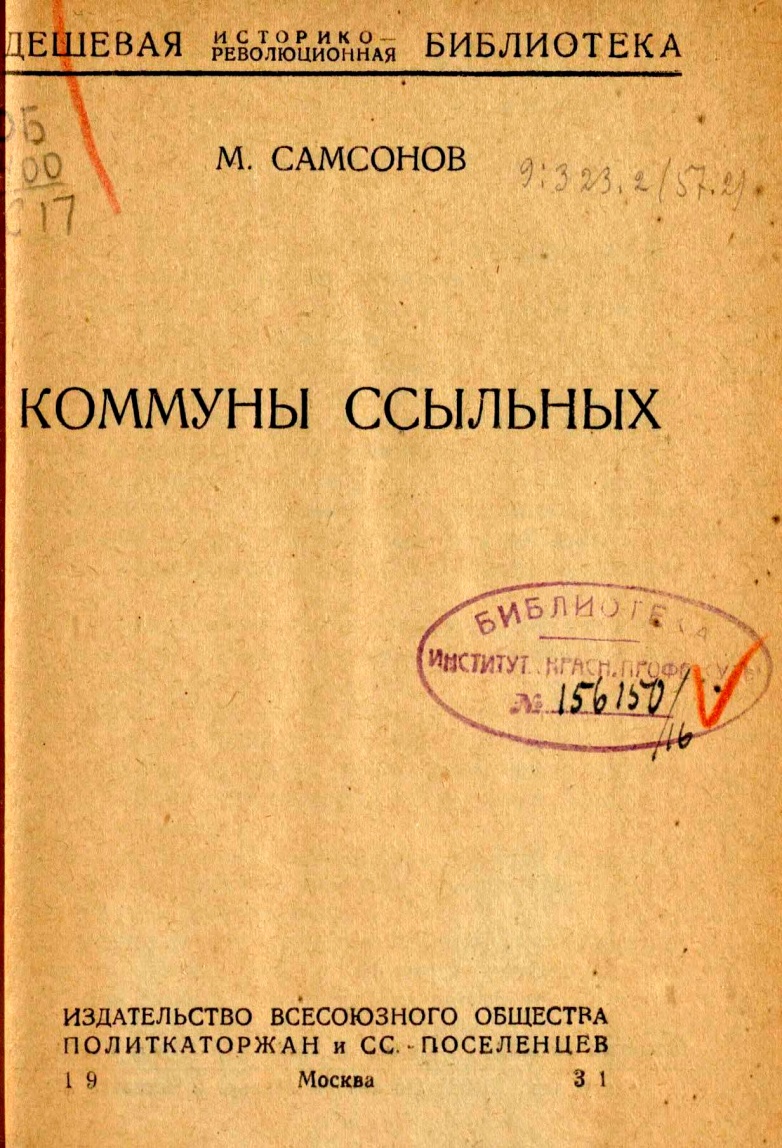 Книги «Ссыльные на Ангаре и Илиме»
Самсонов Михаил Борисович, был в ссылке в Нижнеилимске в 1910 году
В центре – купец Черных Яков Андреевич
Управляющие купца
Романов Елизар Иванович
Романов Михаил Филиппович
Письмо из Санкт-Петербурга от правнука управляющего купца Я.А.Черных, М.Ф.Романова
Я сейчас работаю над генеалогией и историей семьи. В Иркутском архиве сохранились метрические книги Покровской церкви Нижне-Илимска и другие документы. Написал им, но пока ответа не получил.   
	Очень интересна общая фотография с Черных - на ней я нашел несколько человек с моих фотографий. Да, кстати, рядом с Черных - это мой прадед…
	А в левом верхнем углу девушка очень похожа на сестру моей бабушки - …есть ее фото на открытке из Иркутска
Фото из семейного архива Ковалевского Руслана
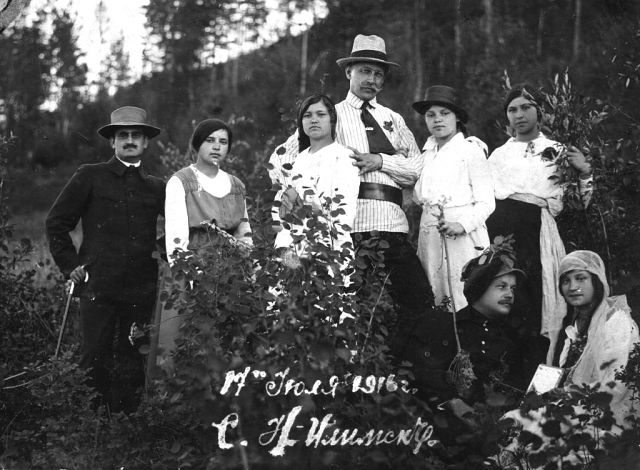 Романов Михаил Филиппович с семьей. 30-ые годы XX века
Письмо из Львова от правнука управляющего купца Я.А.Черных, Е.И.Романова
Фото из семейного альбома Романова Дмитрия
«Торговля Романовы и Ко»
Семья Е.И. Романова
1933 год. Нижнеилимск. Дом Романова Е.И.
1917 год. Нижнеилимск Шествие Красного Креста по улице Большой
Дом купца Я.А.Черных в Нижнеилимске
Из статьи Куклина Василия Петровича
Письмо из г.Львова от правнука управляющего  Е.И.Романова
В центре – купец Черных Яков Андреевич
На фото Троцкий Л.Д.?
Троцкий Лев Давидович ( Бронштейн)
?
Гагельштейн Ефим Григорьевич (1873-1958),письмо из Магнитогорска Челябинской области
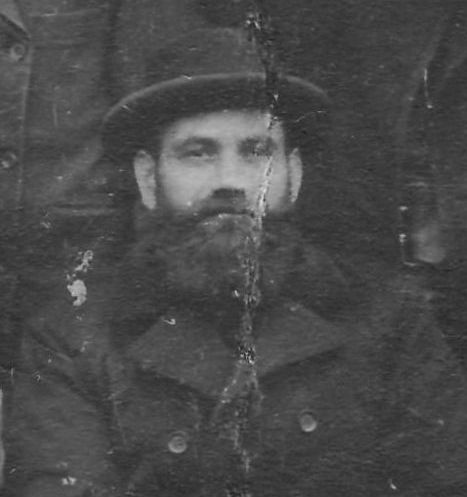 Комментарии в группе «Приилимье: годы, события, люди»
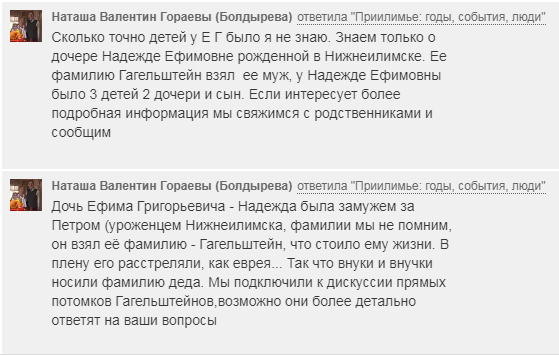 На фото  правнук Ефима Григорьевича Гагельштейна
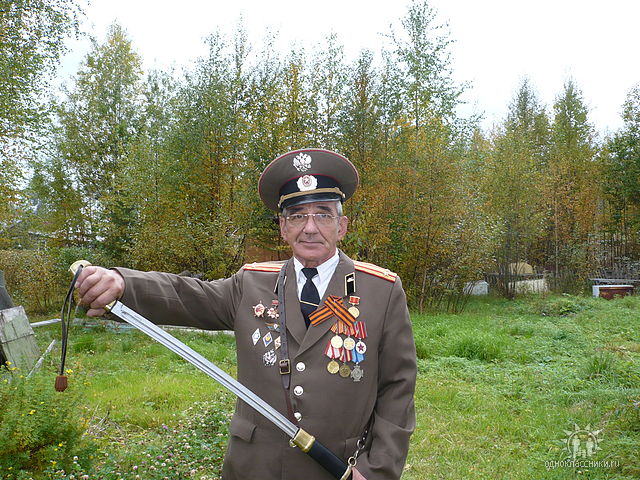 Справки. Уточнение сведений
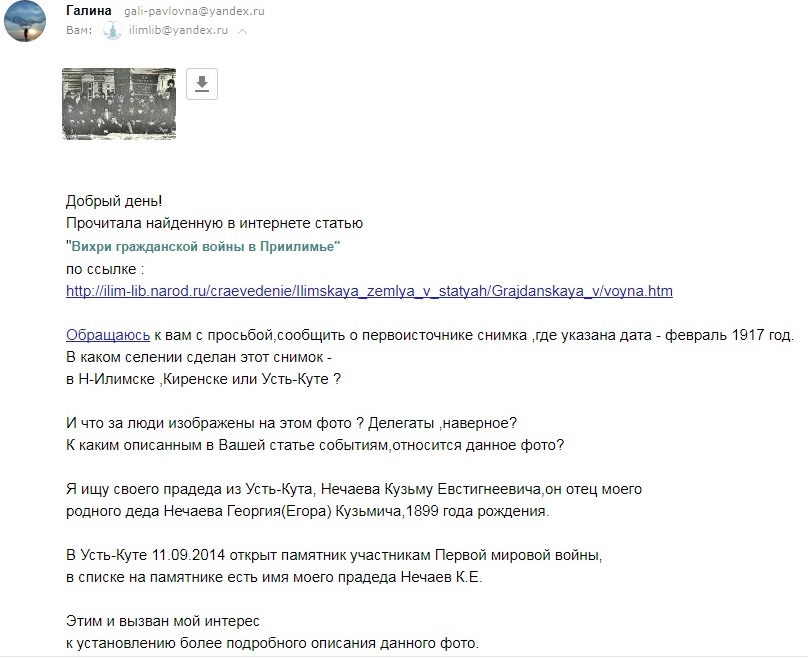 Да здравствует Всероссийское учредительное собрание!
Обмен информацией
Запросы
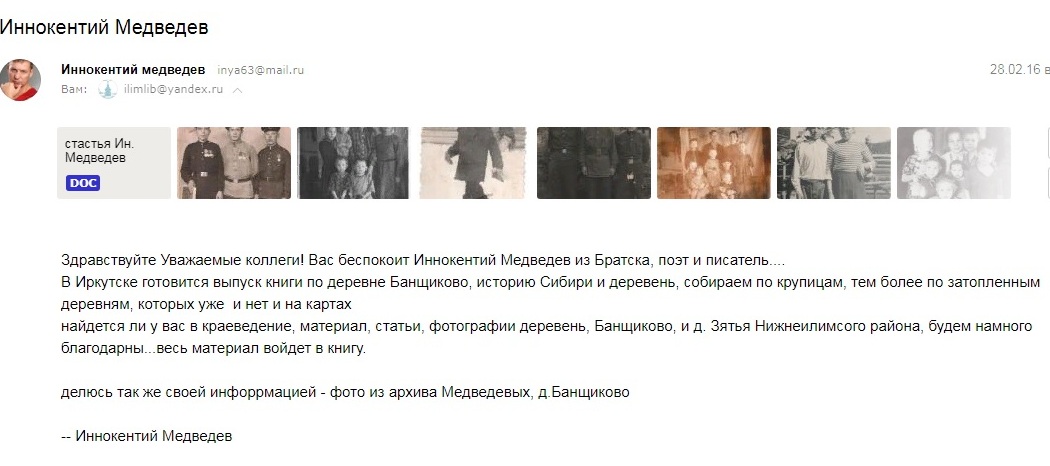 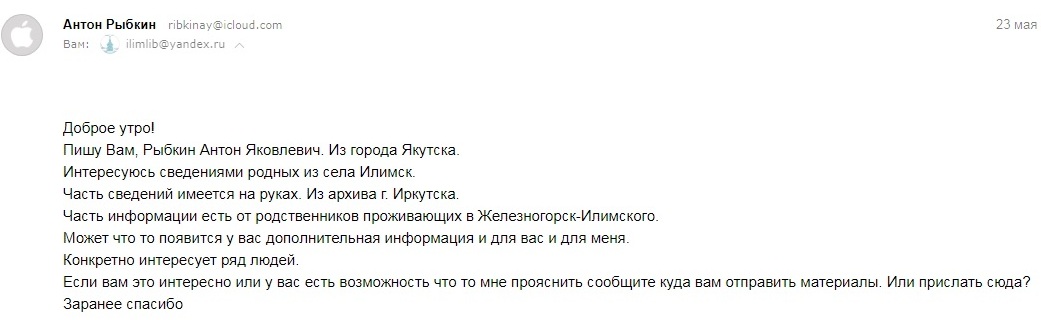 Просьбы
Переписка в социальной сети «Одноклассники»
Группа «Приилимье: годы, события, люди» https://ok.ru/priilimyeg
СотрудничествоСайт Донского монастыря
http://russian-church.ru

http://russian-church.ru/viewcat.php?cat=%D0%BAirenskij-uezd
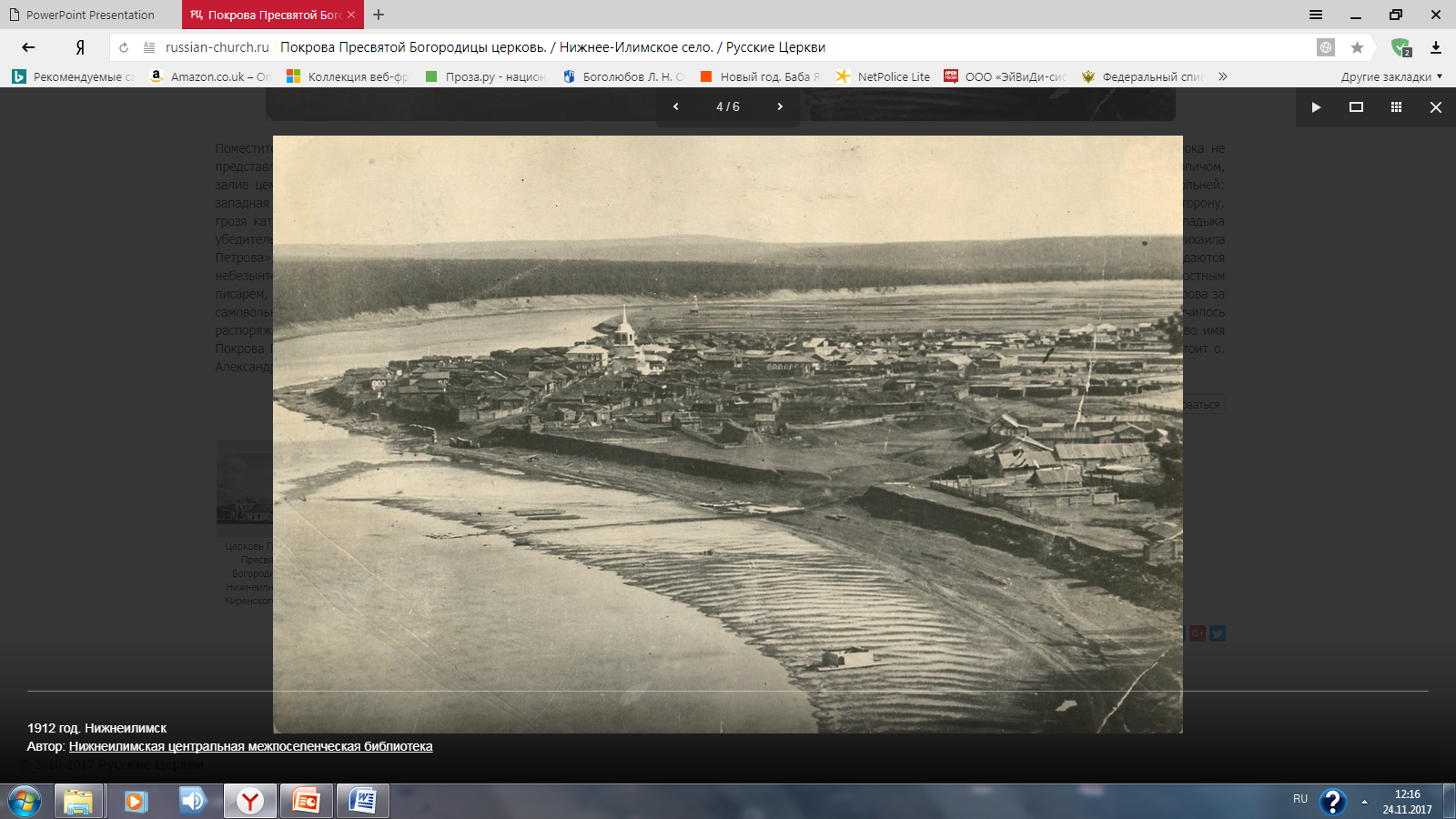 1927 год.Устьянцева Варвара Фоминична с внуками
Устьянцева Мария Петровна
Переписка -это
источник пополнения краеведческой базы библиотеки;
обмен информацией, фотографиями, документами;
выполнение справок;
открытия и исследования;
Благодарность
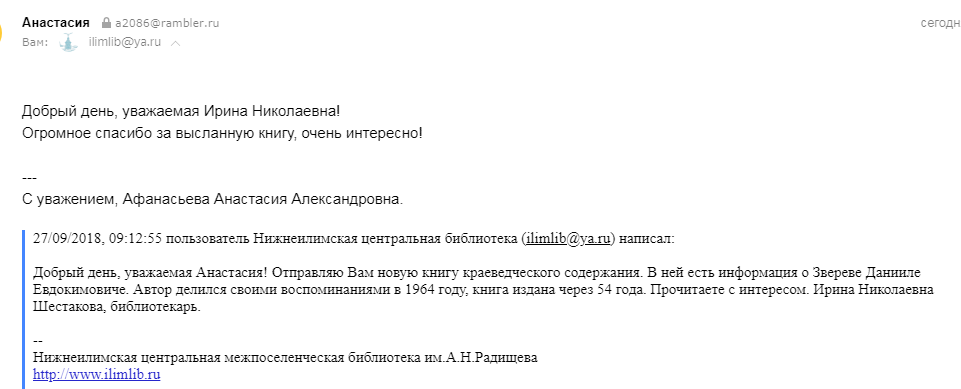 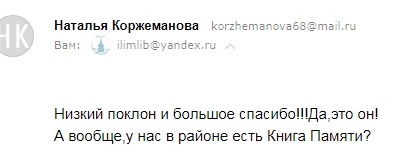 Ждем новых писем!